Равносильность неравенств
Рациональные неравенства
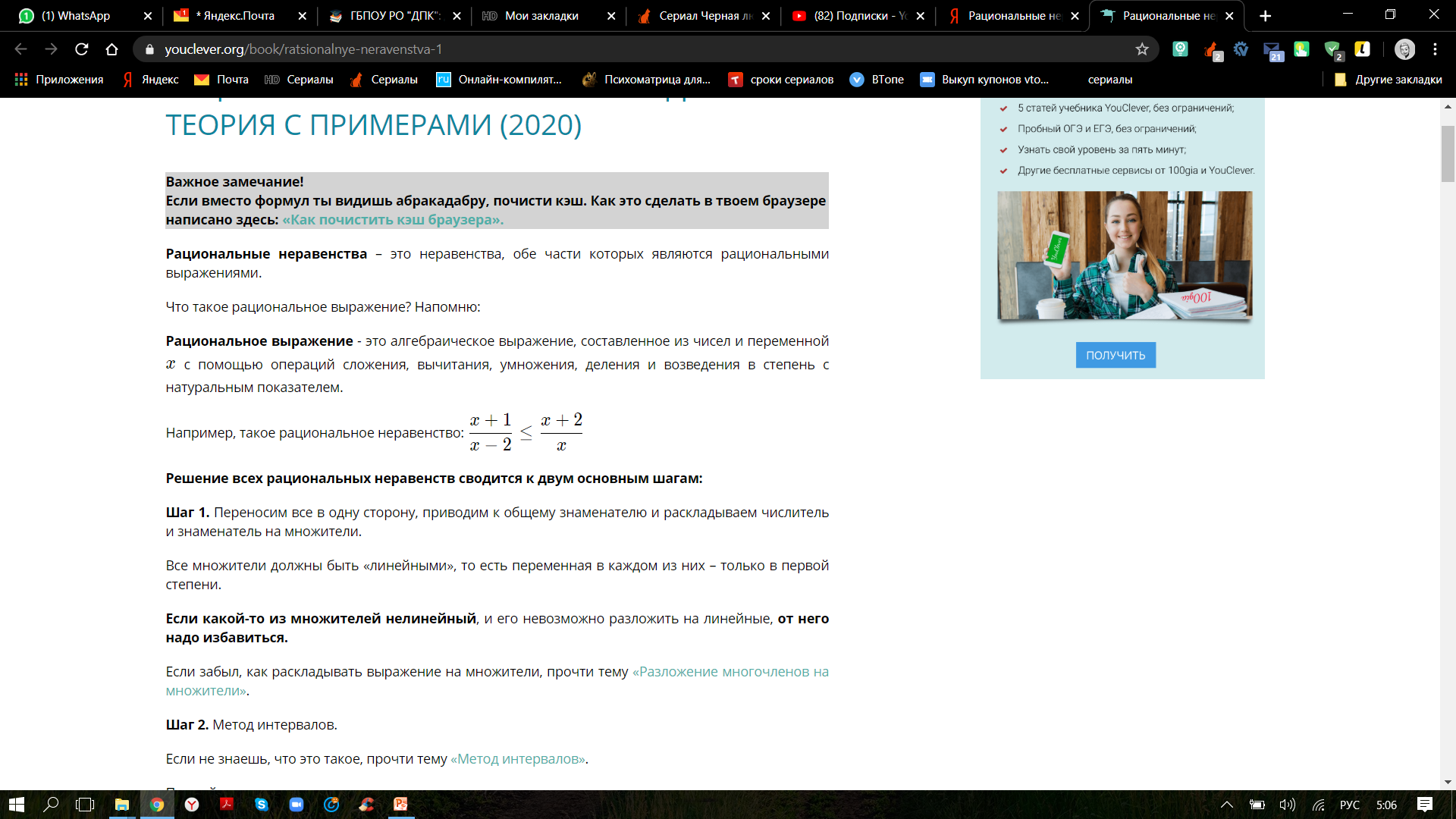 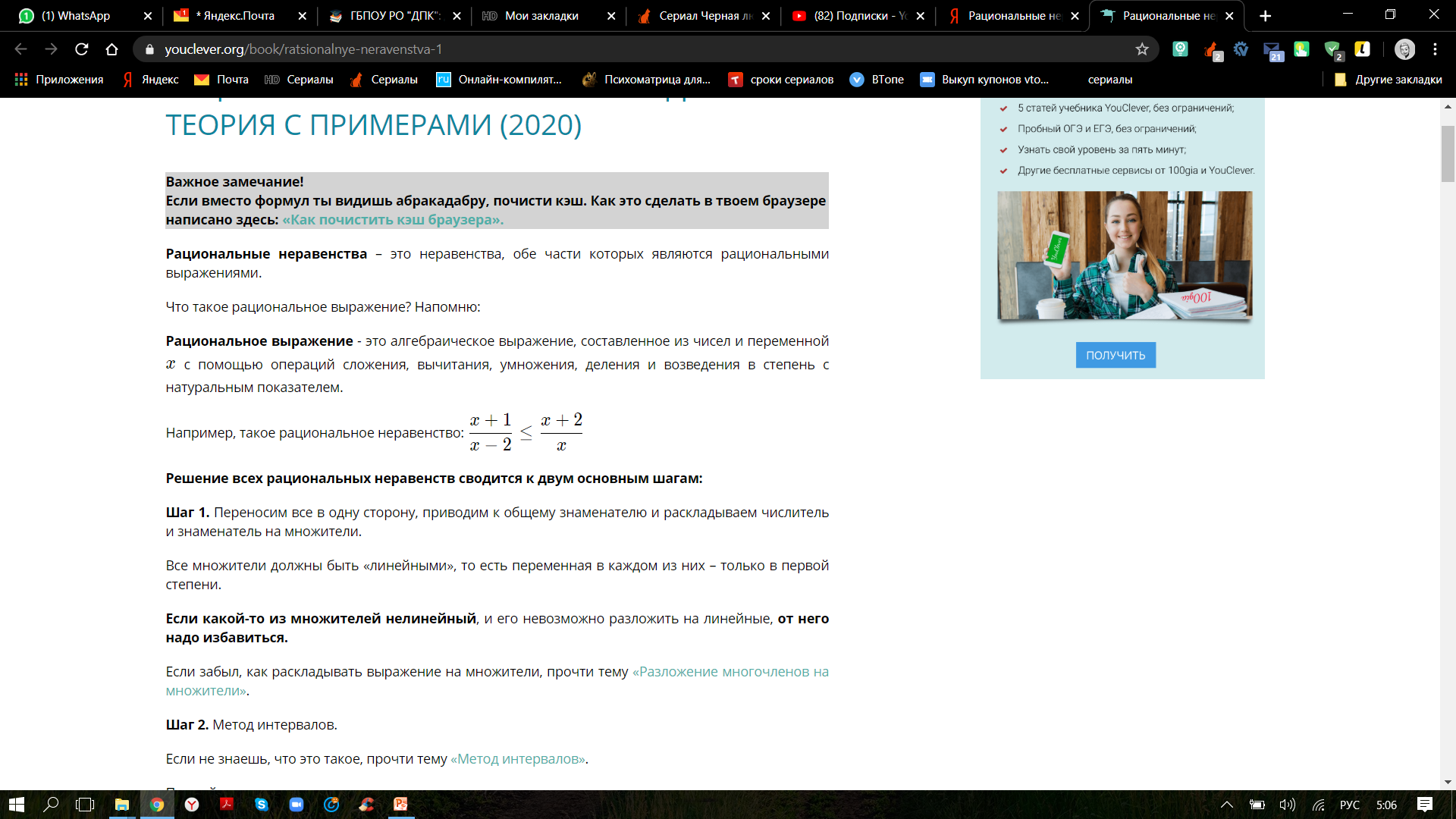 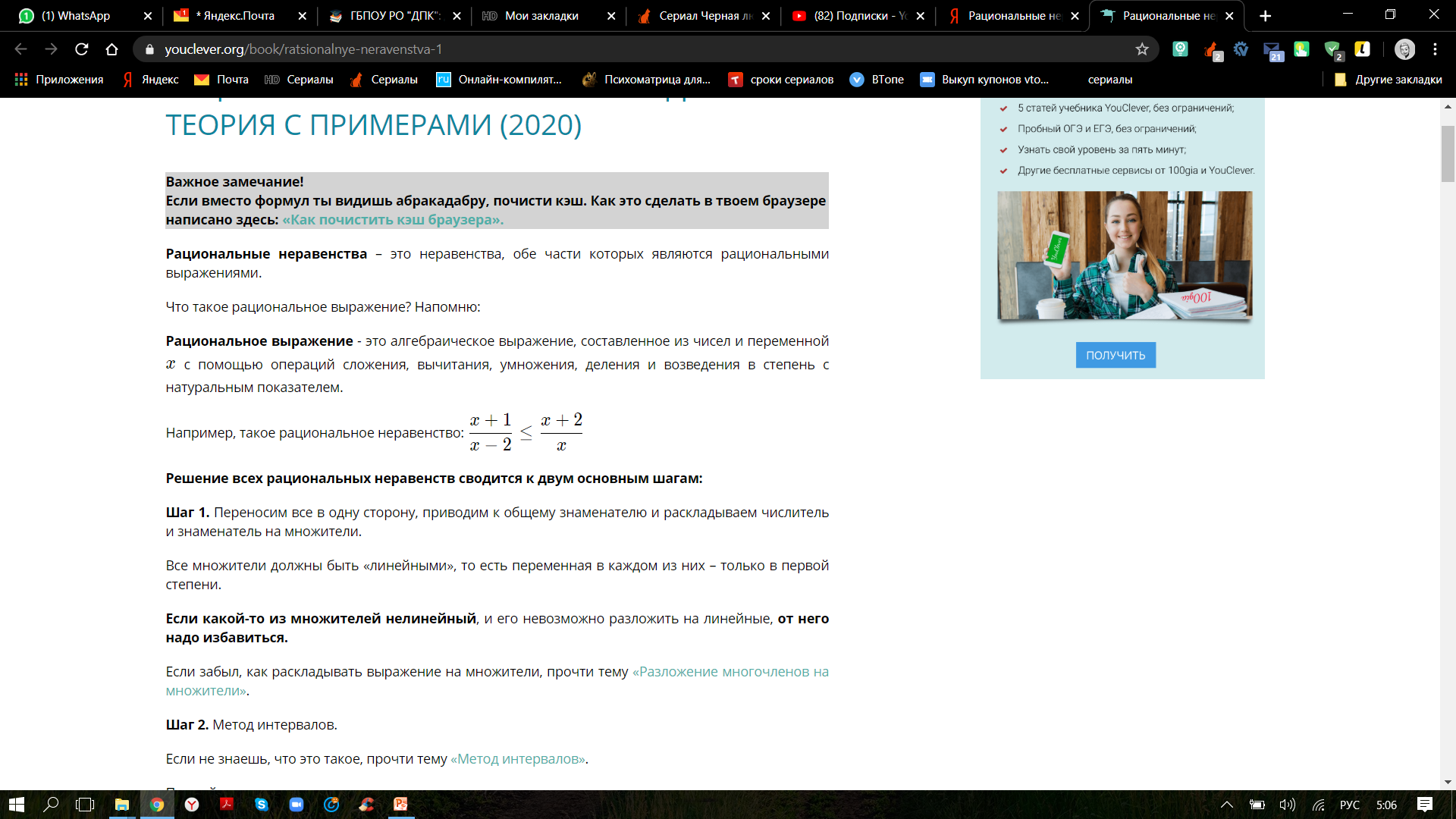 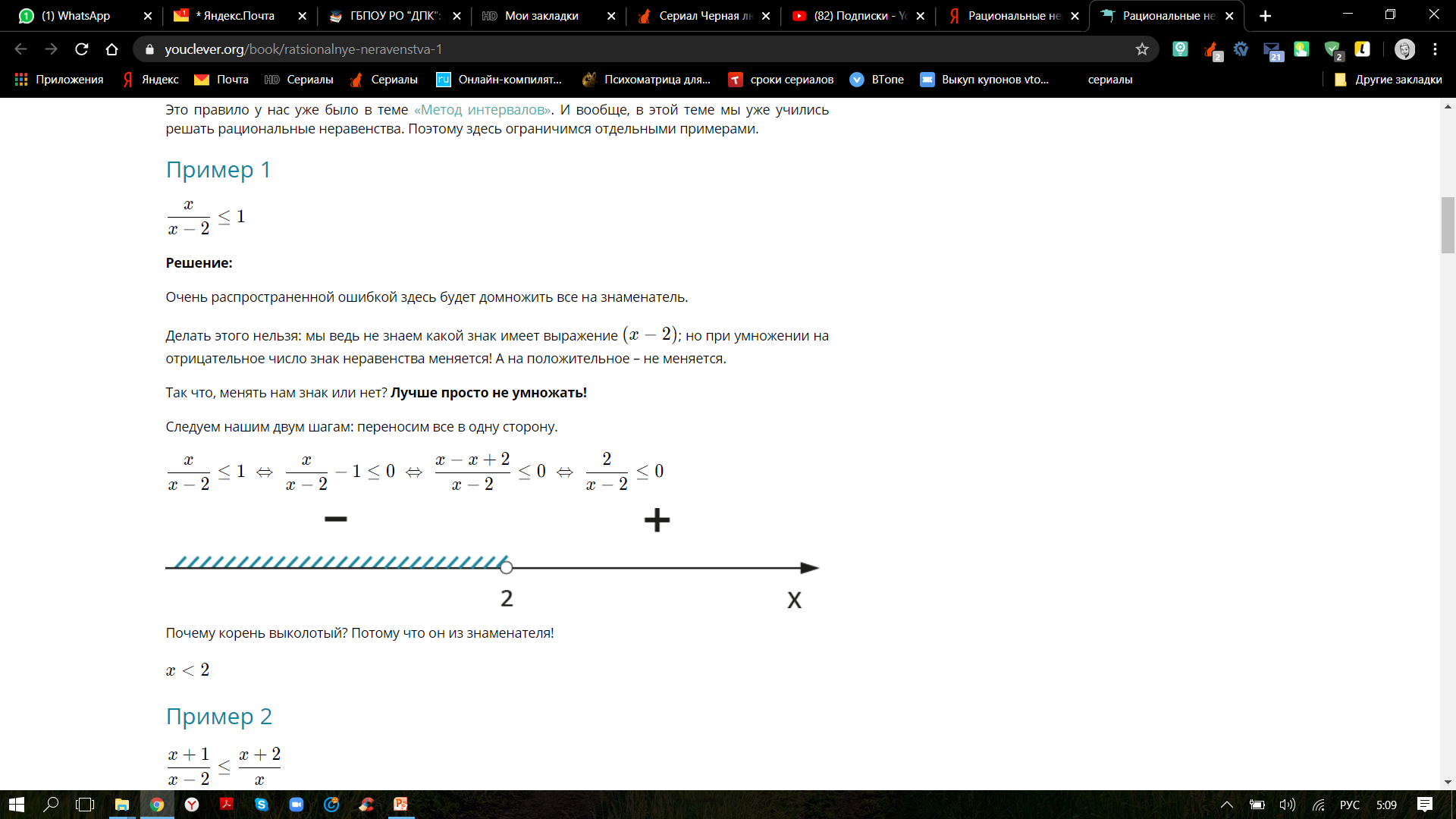 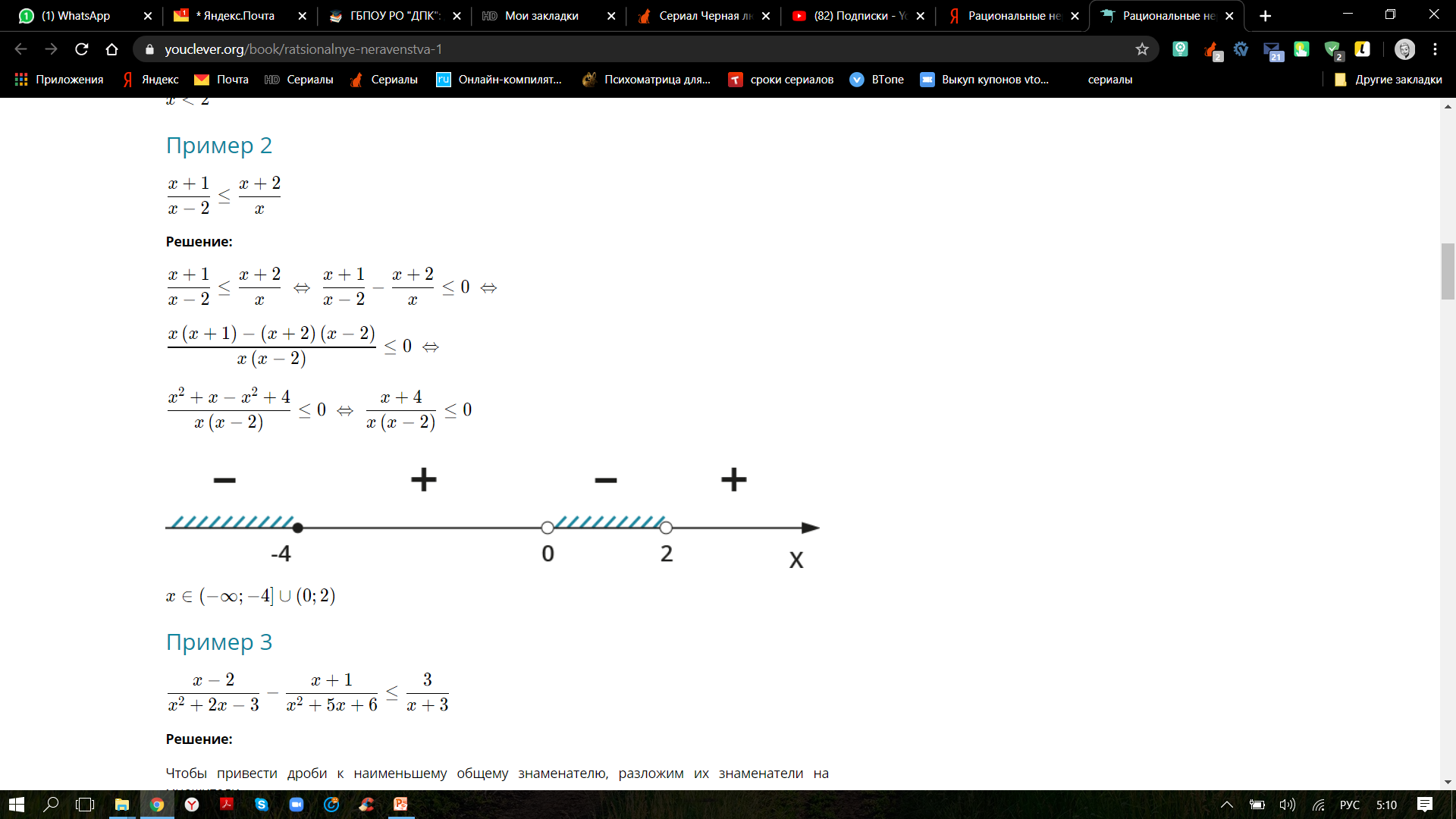 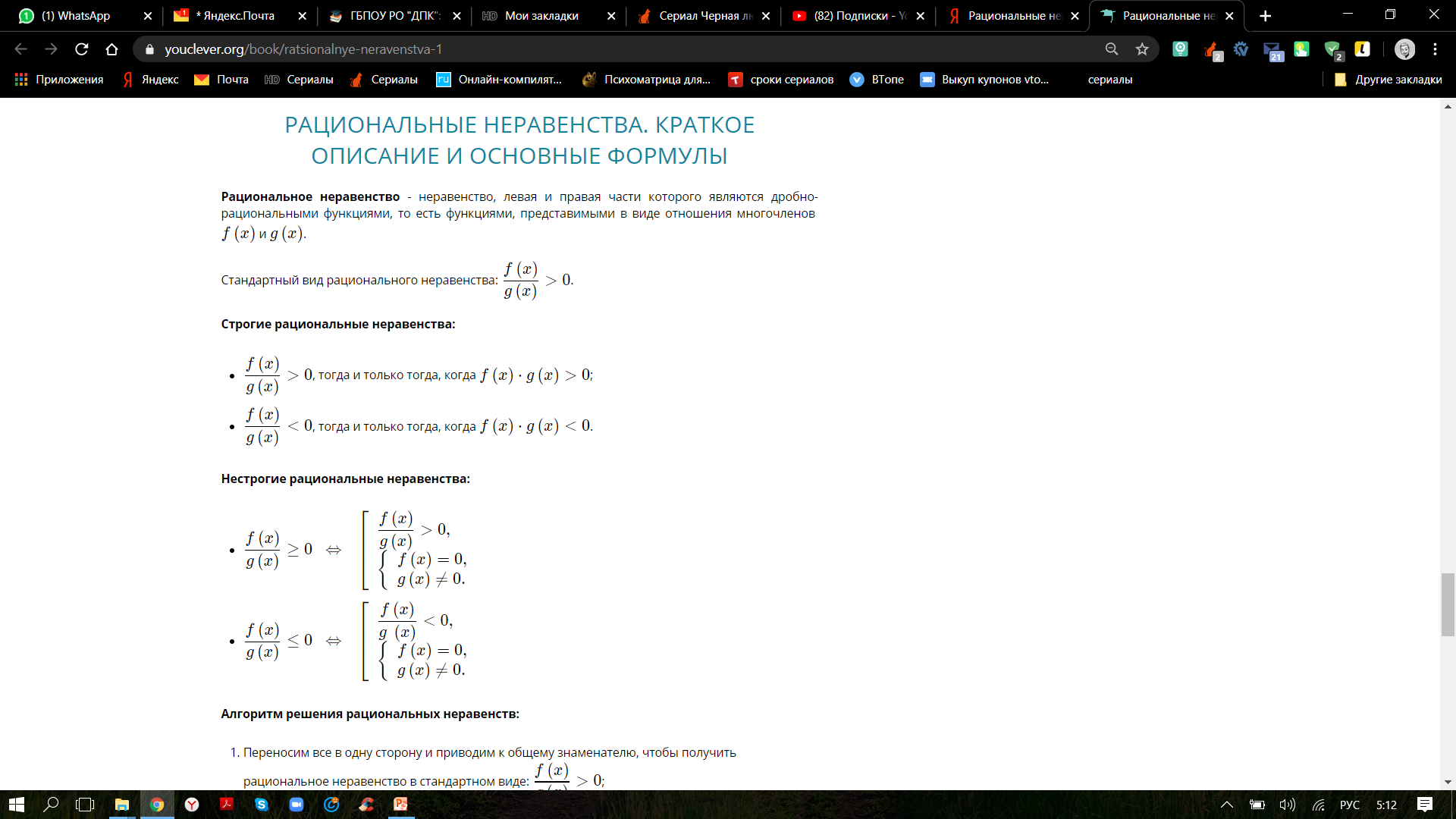 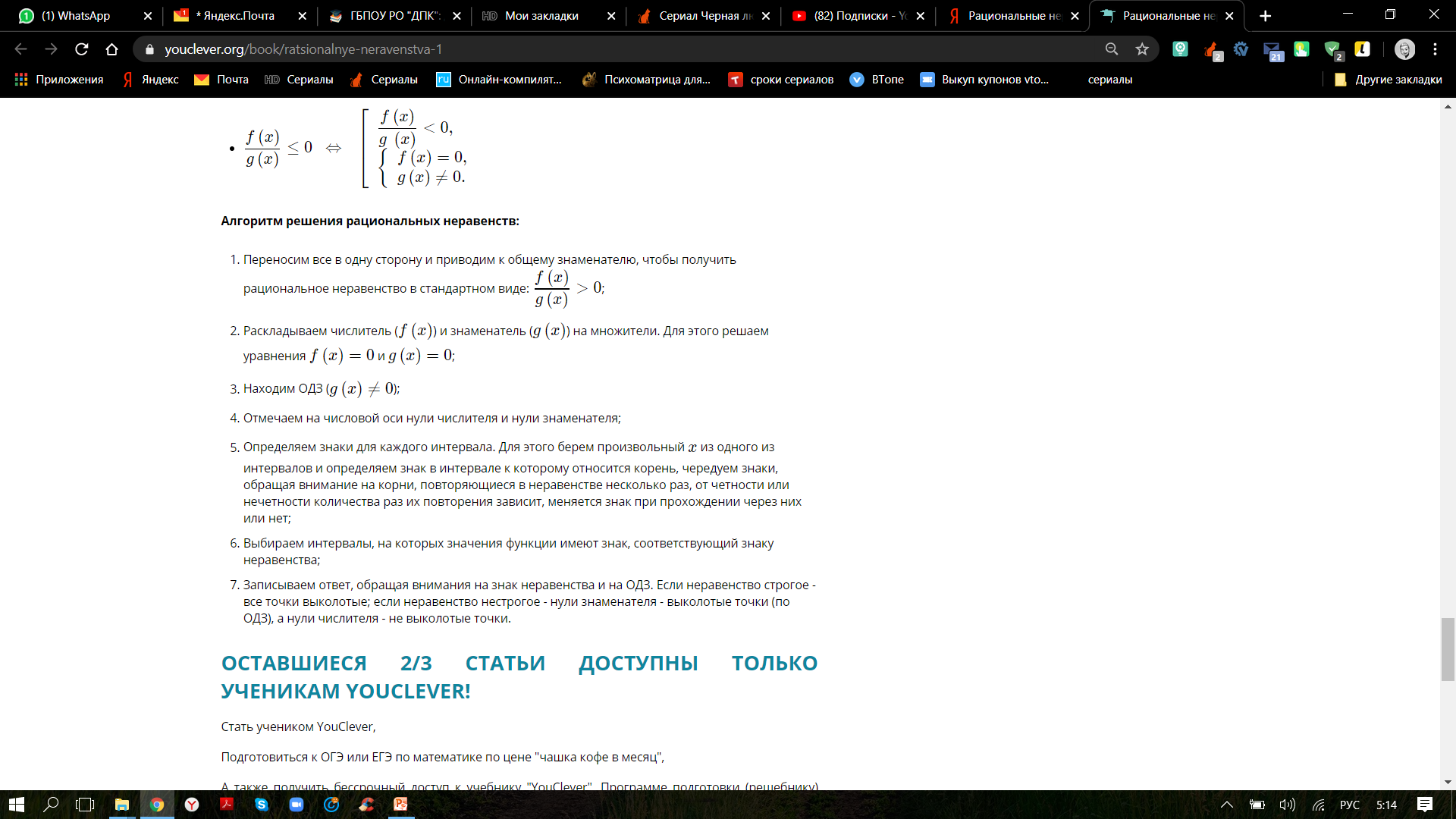 Иррациональные неравенства
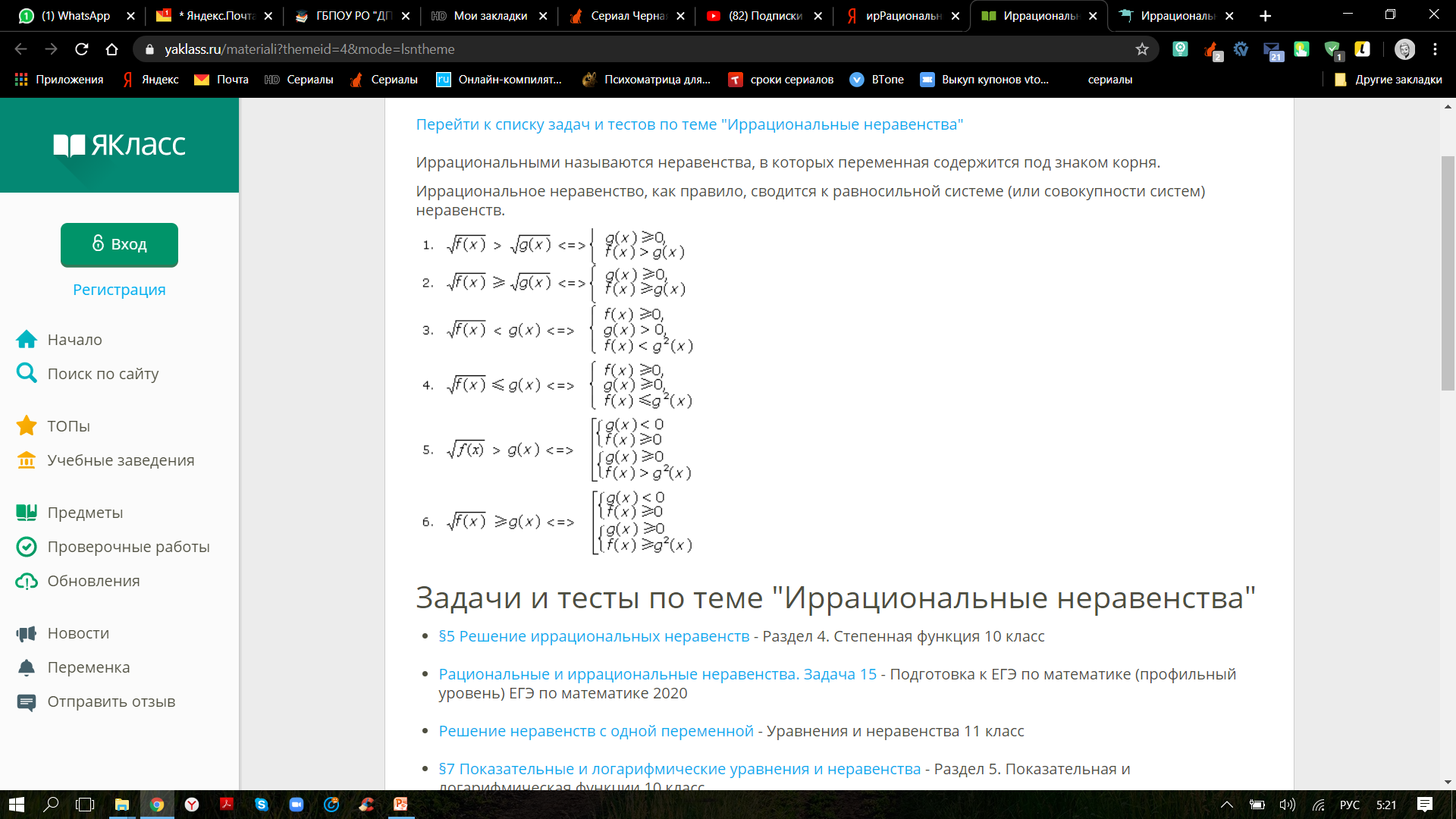 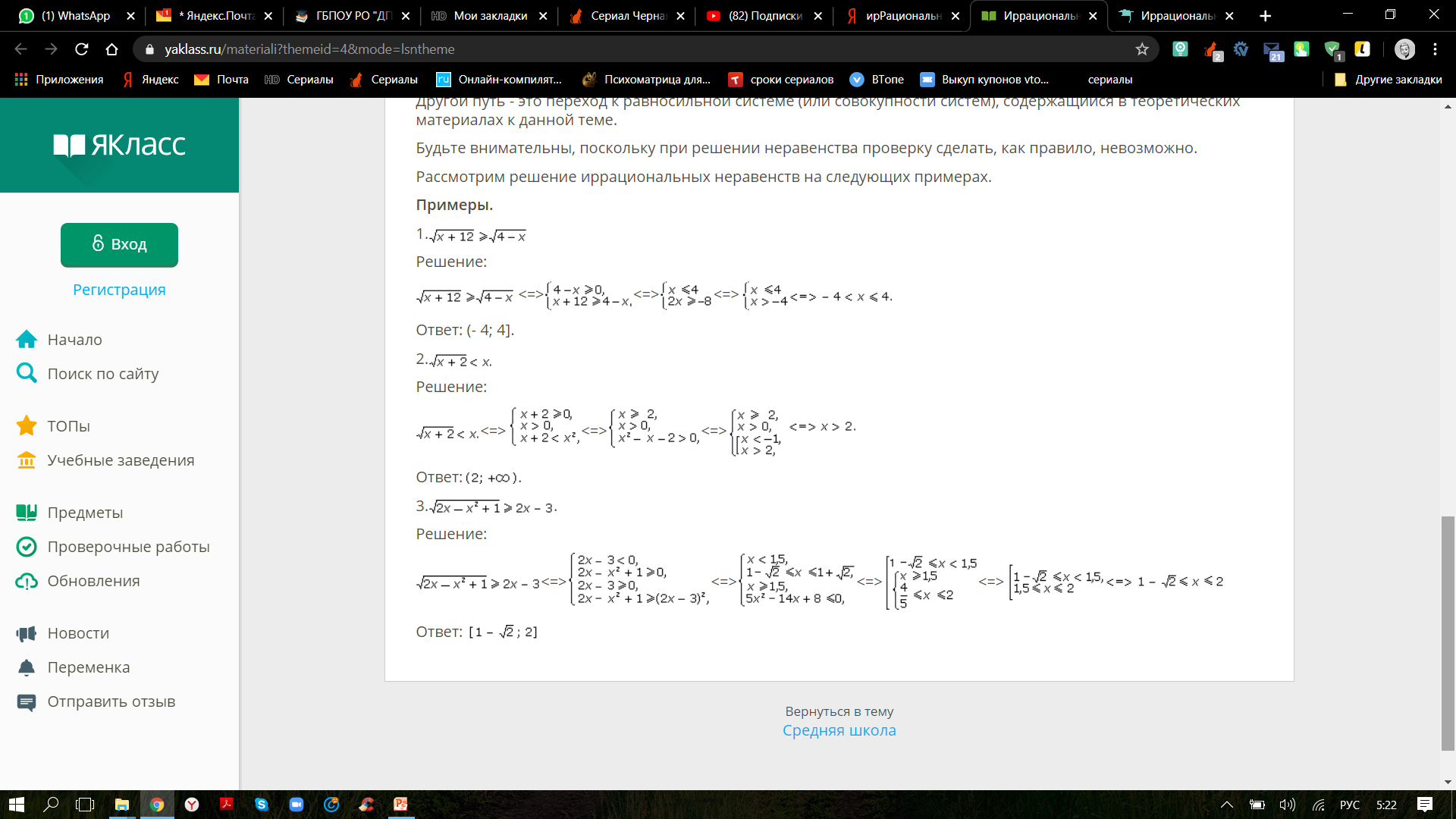 Показательные неравенства
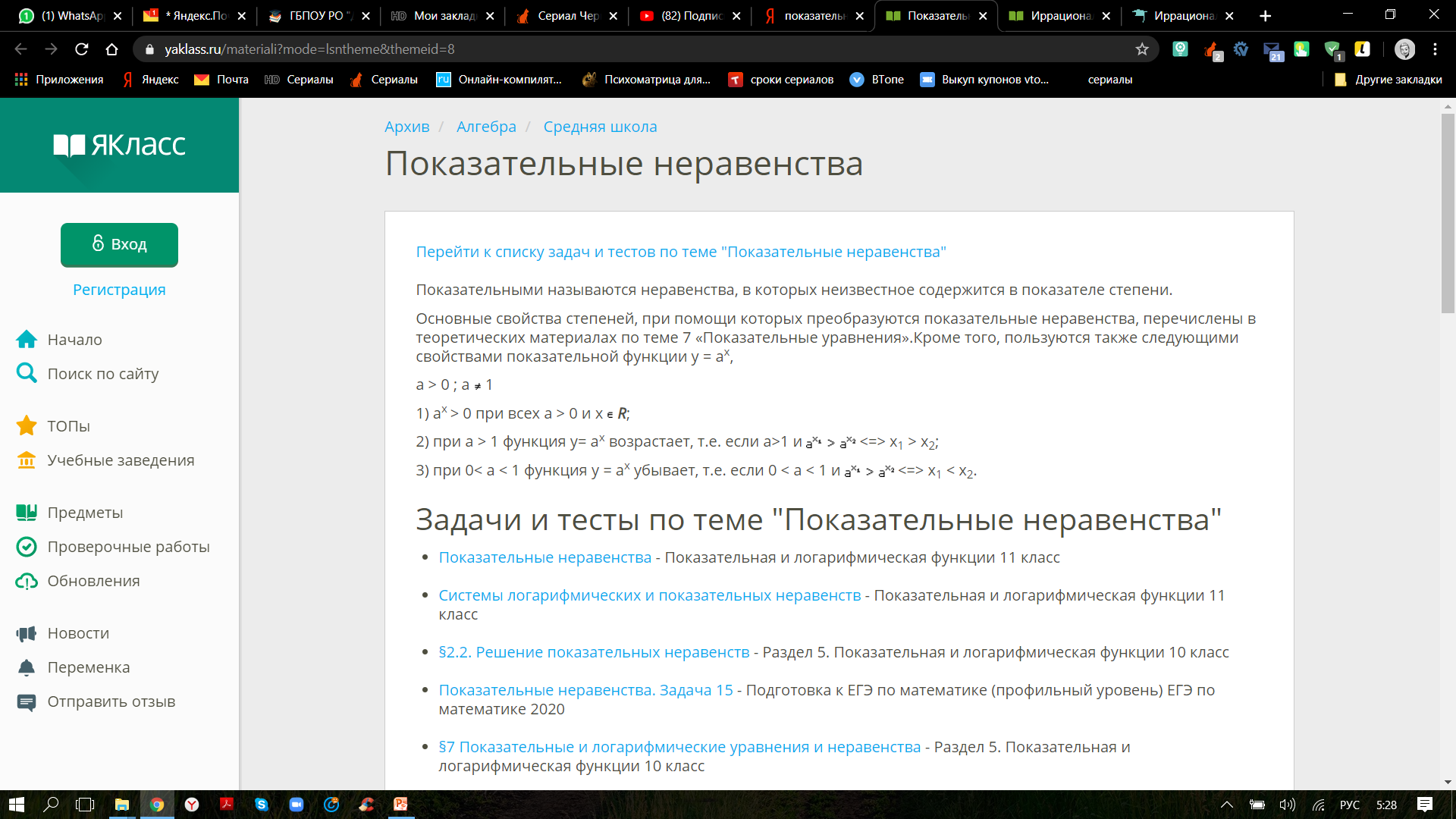 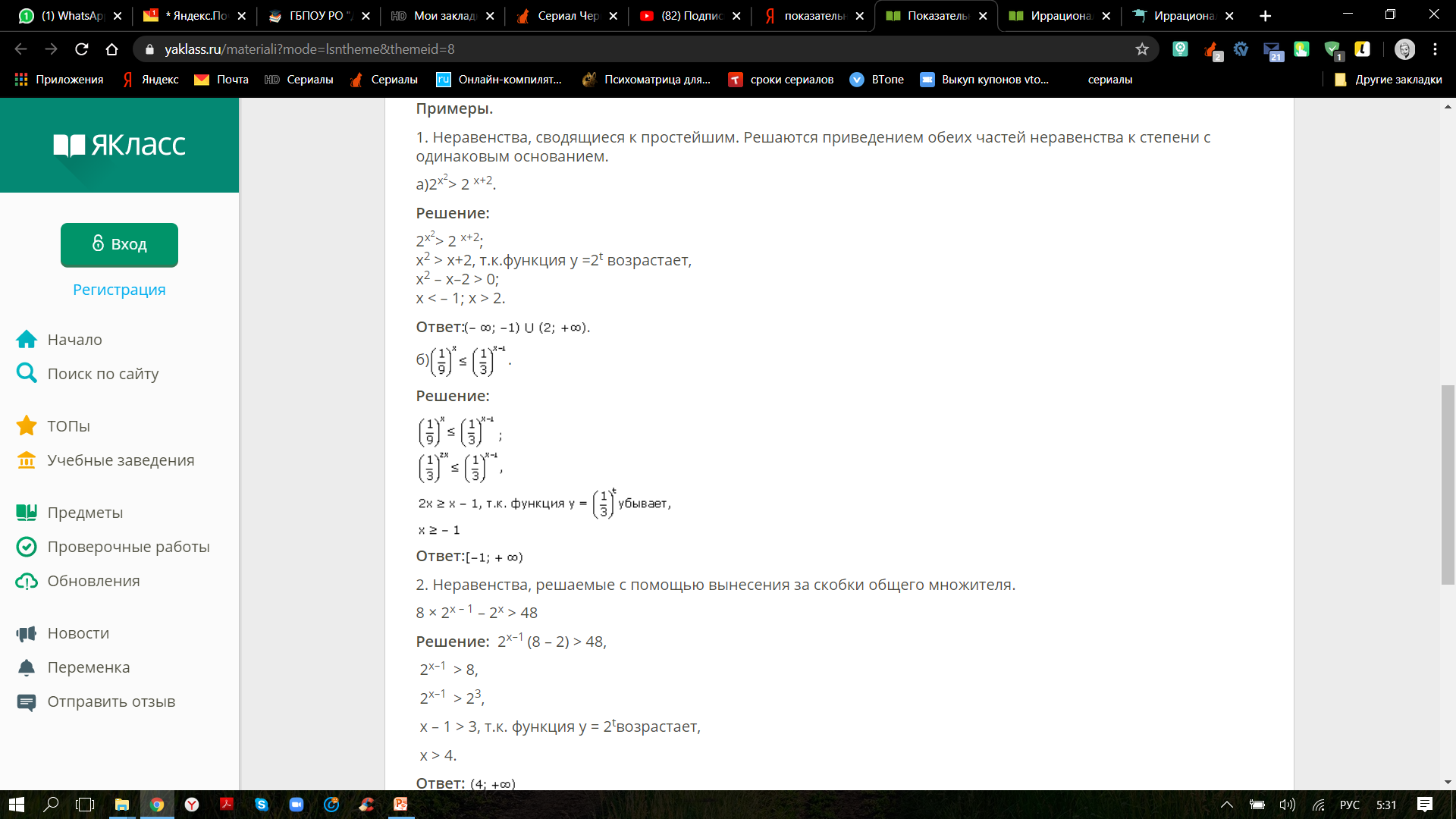 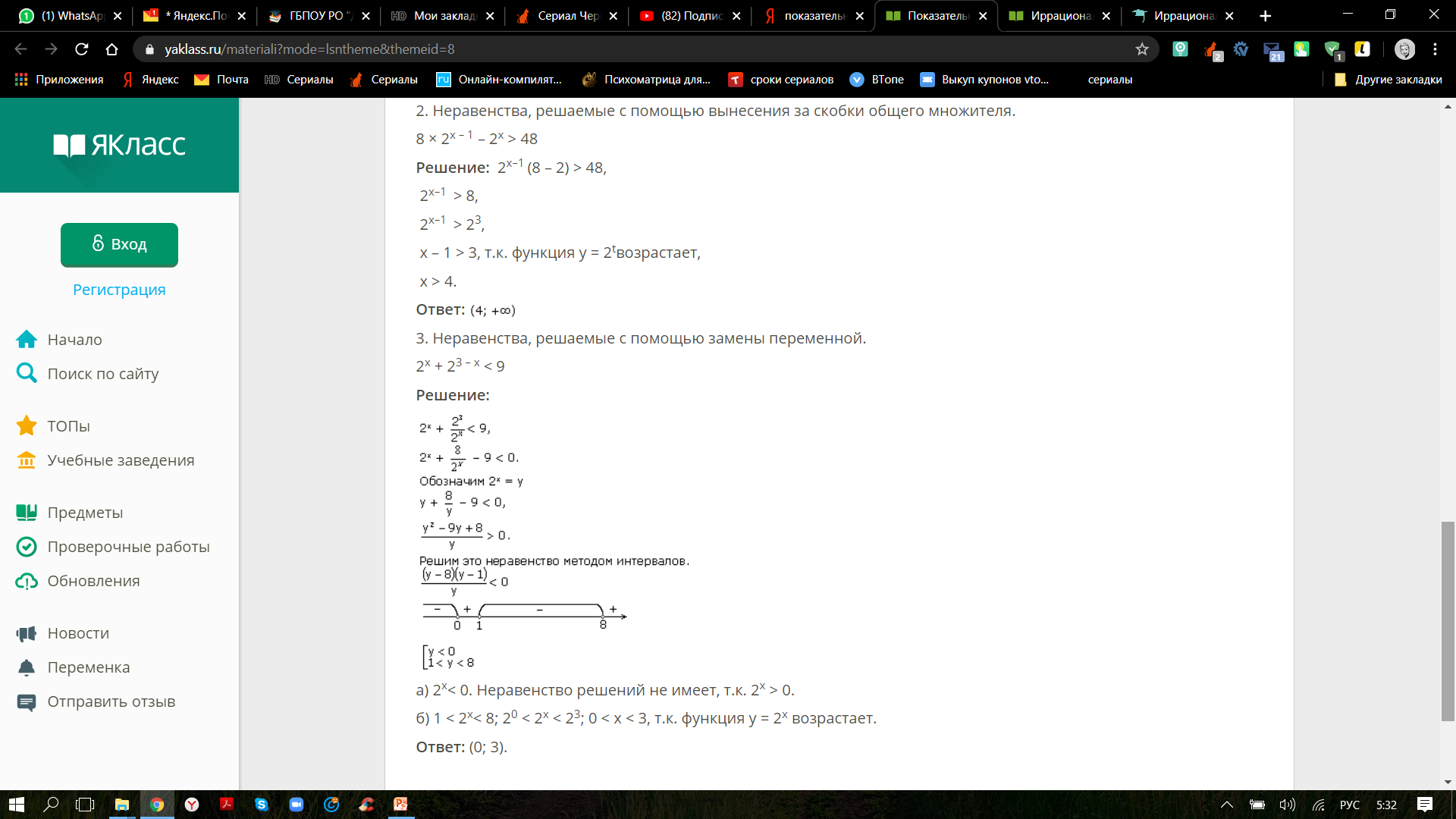 Задачи
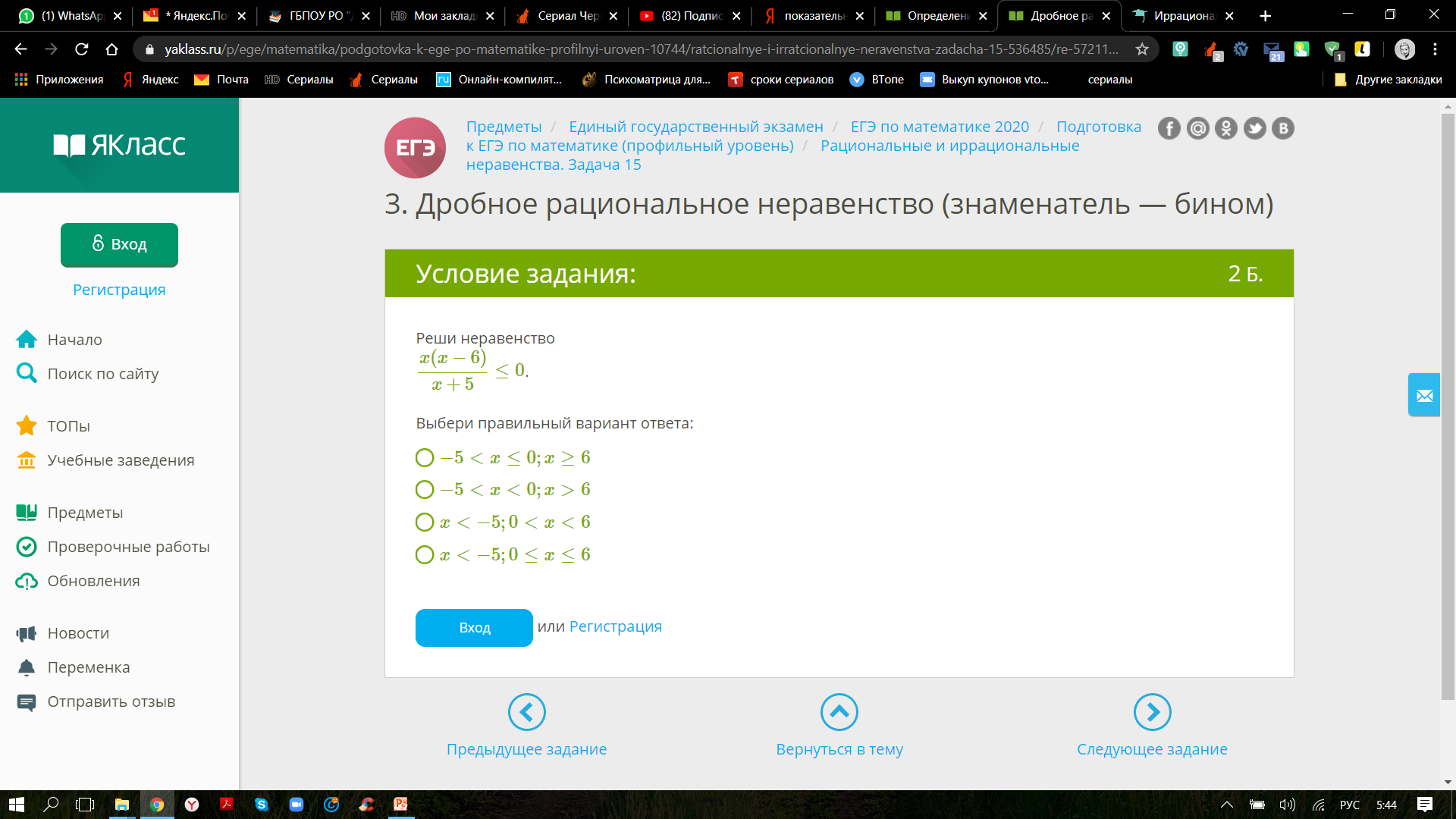 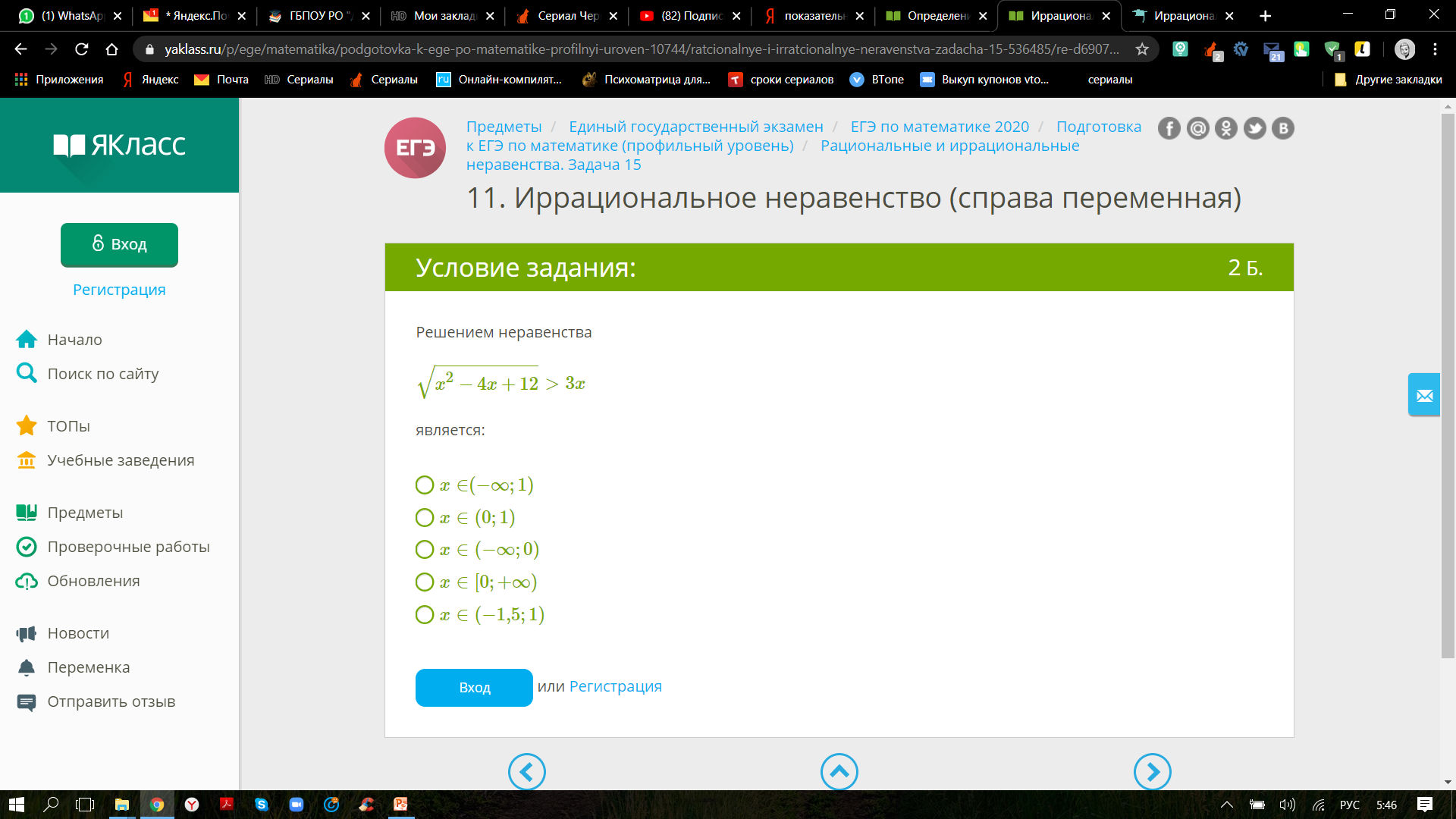 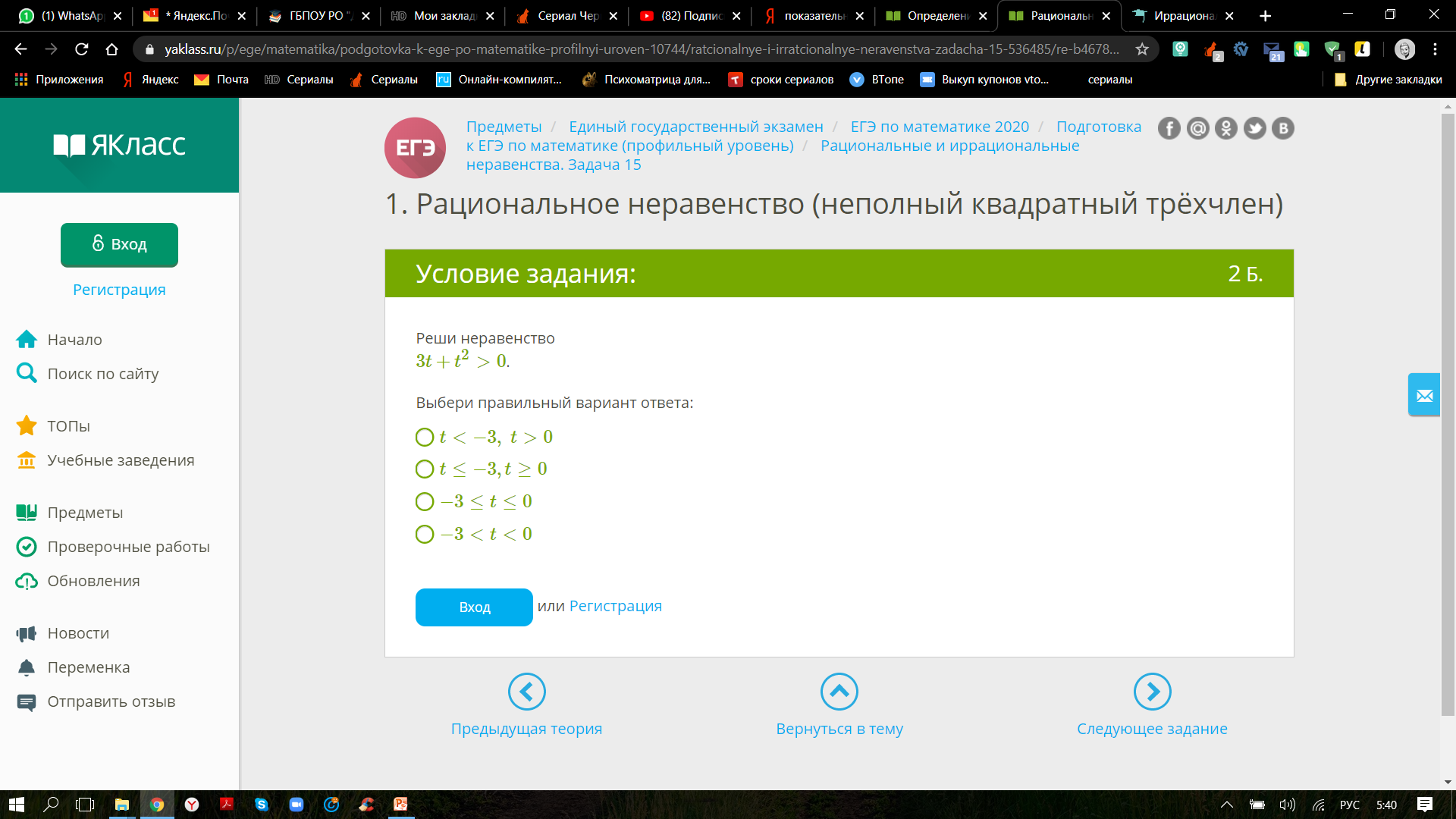 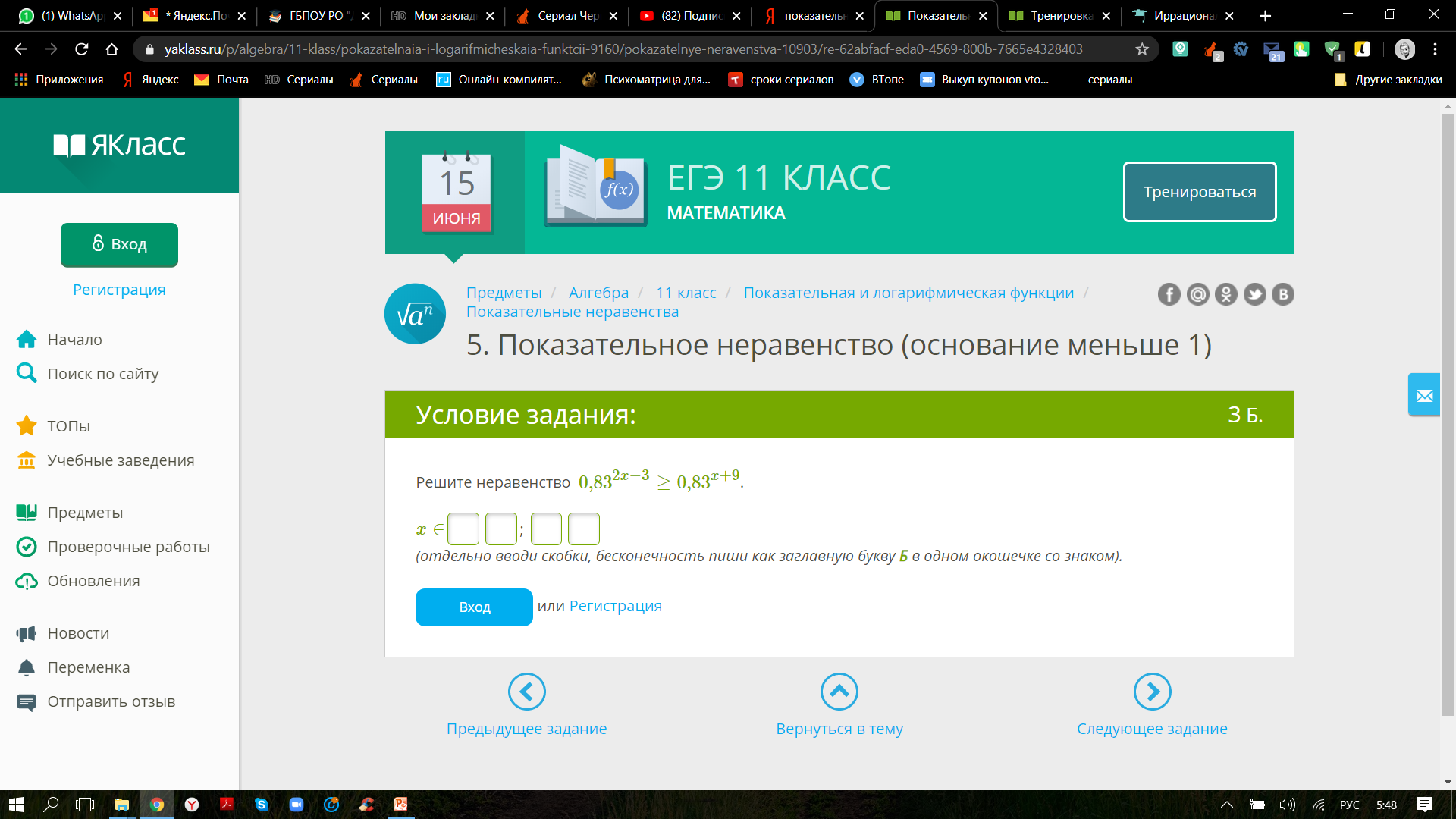 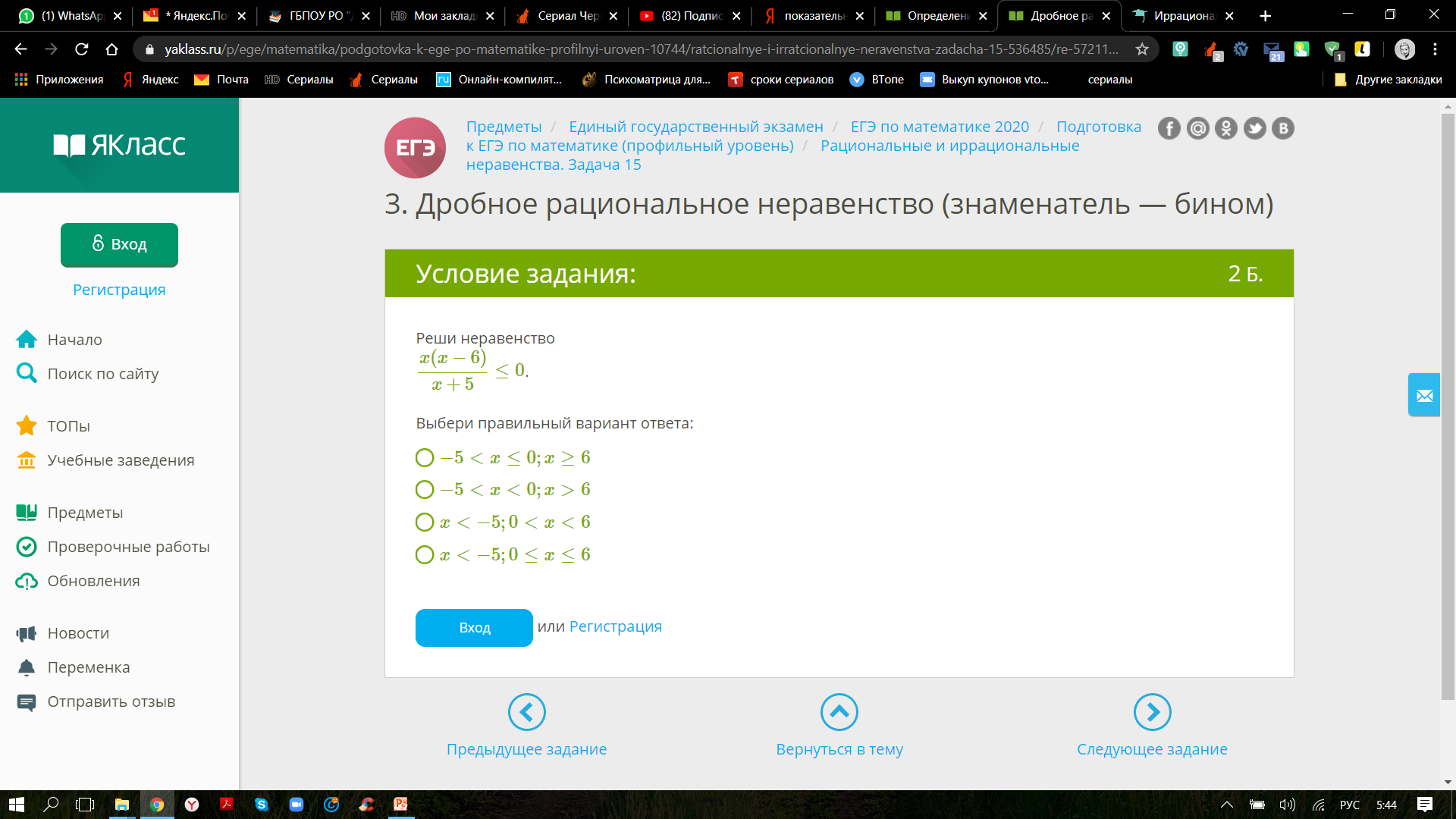 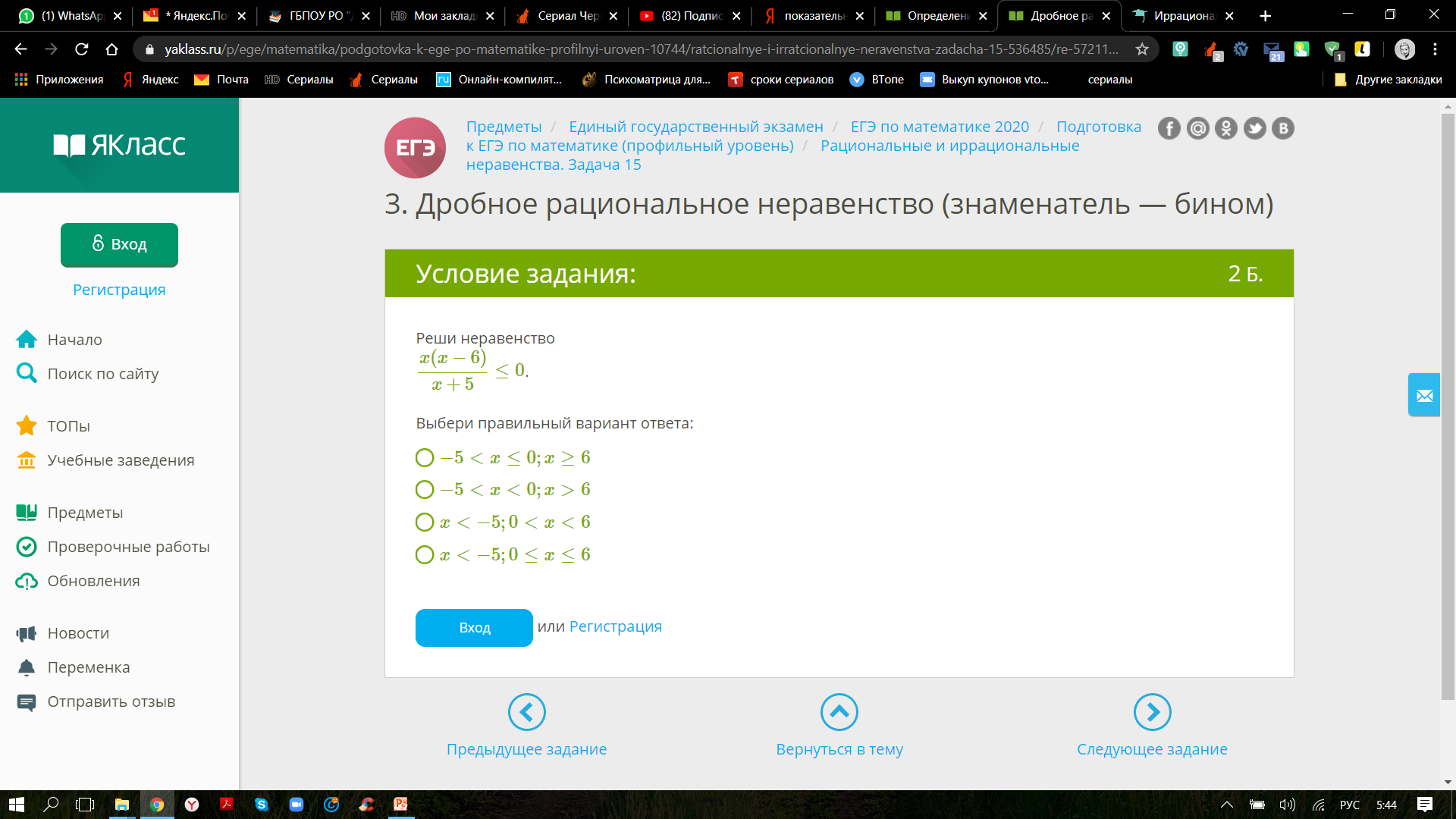 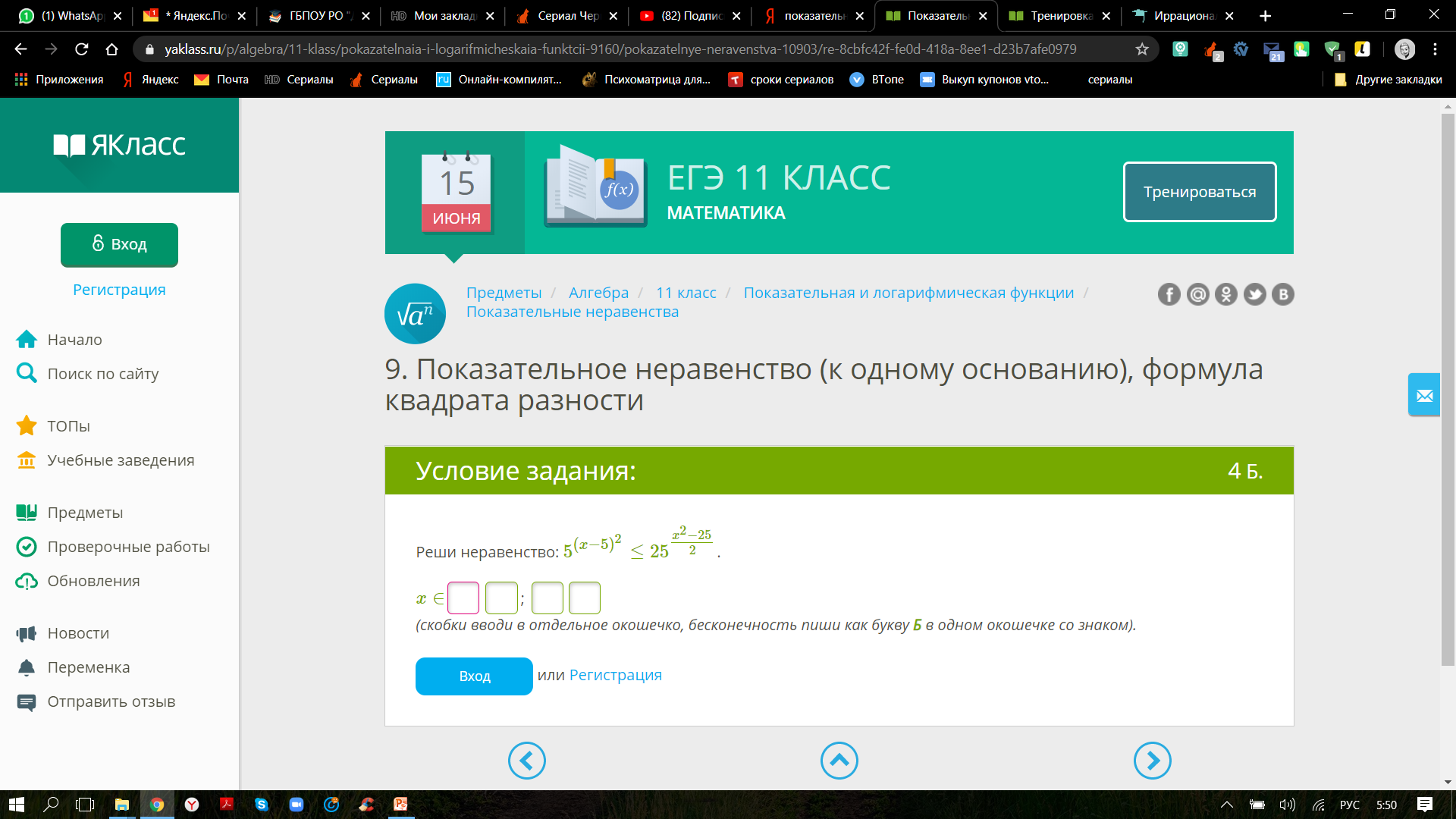 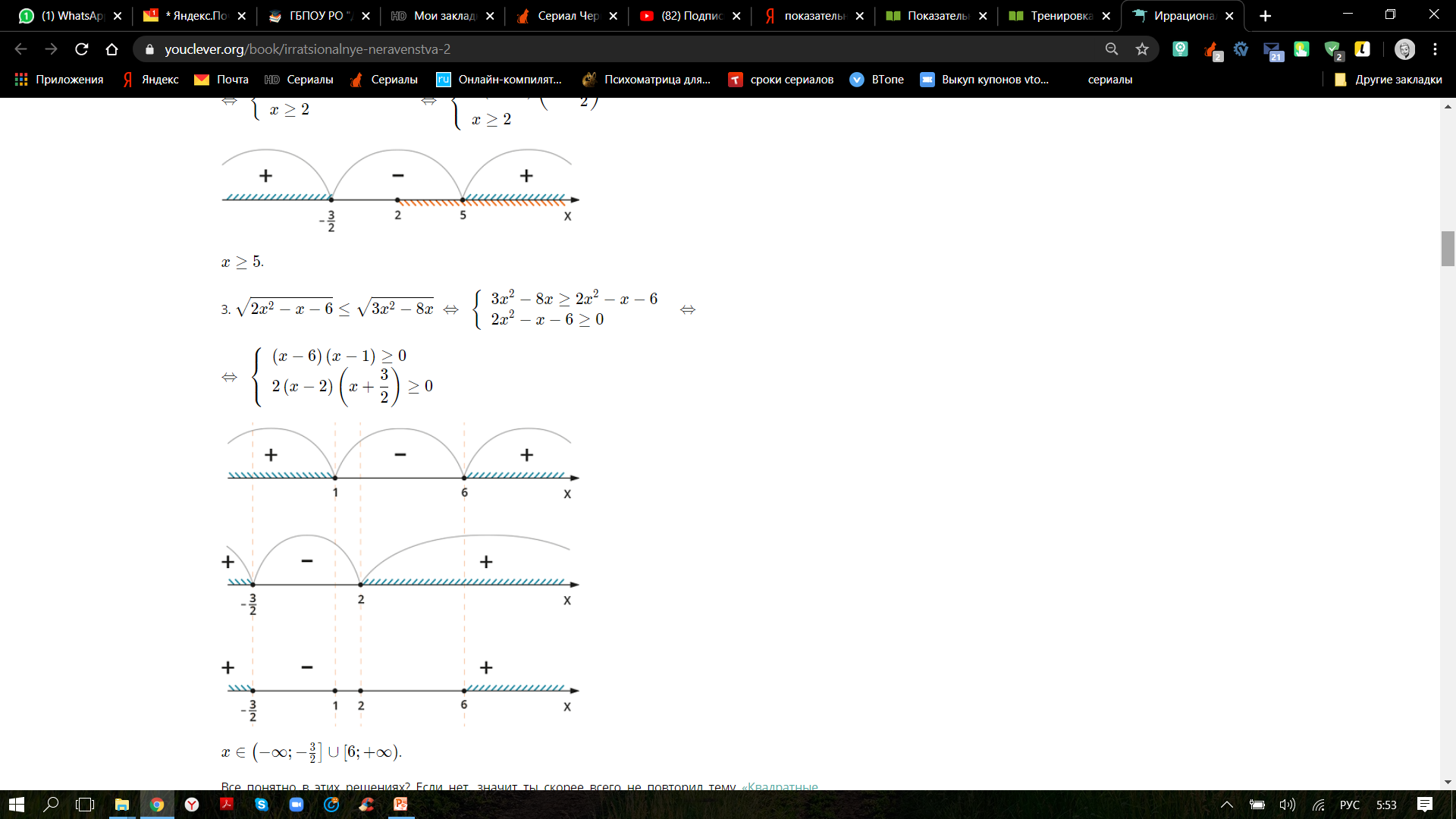 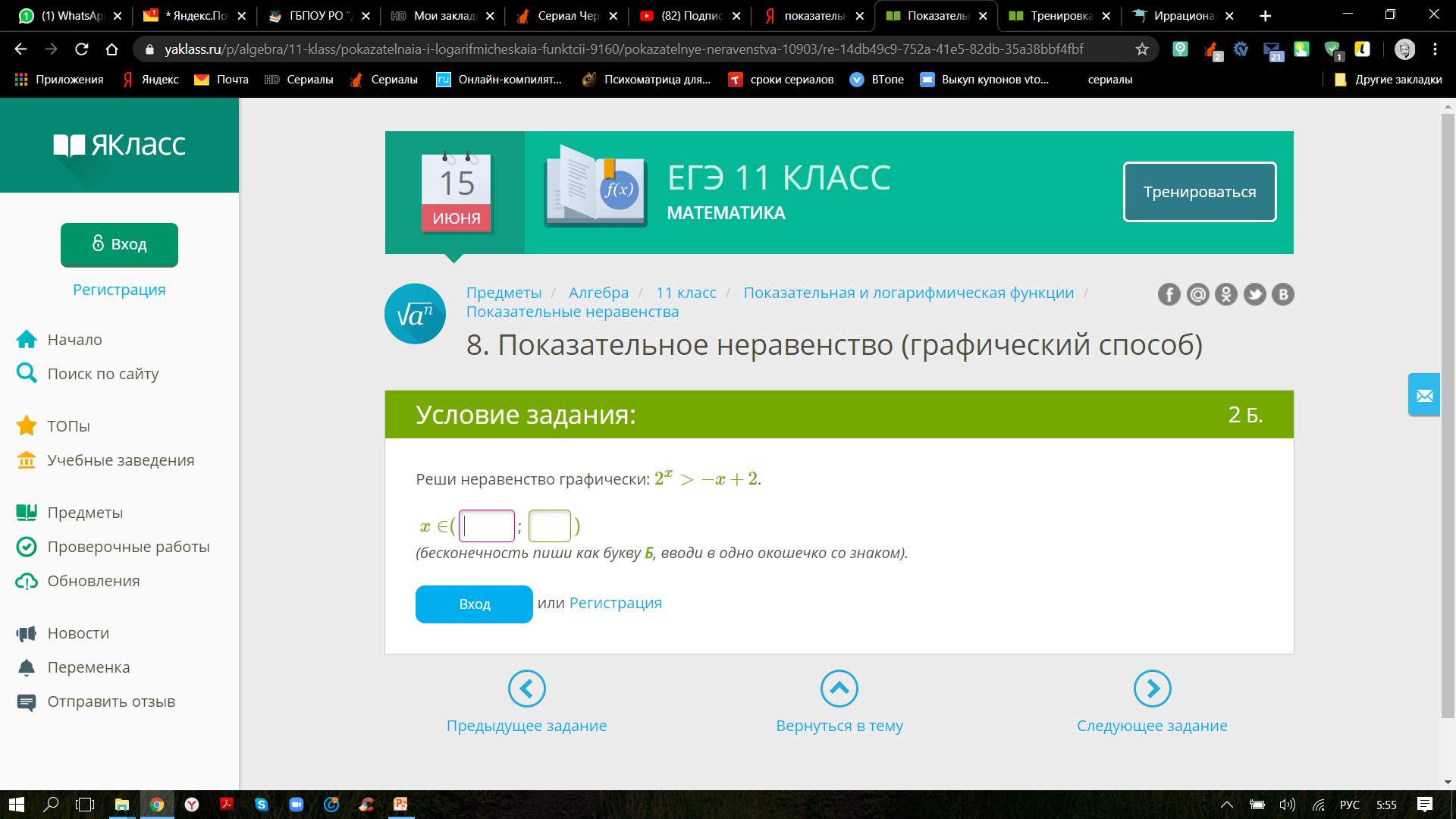 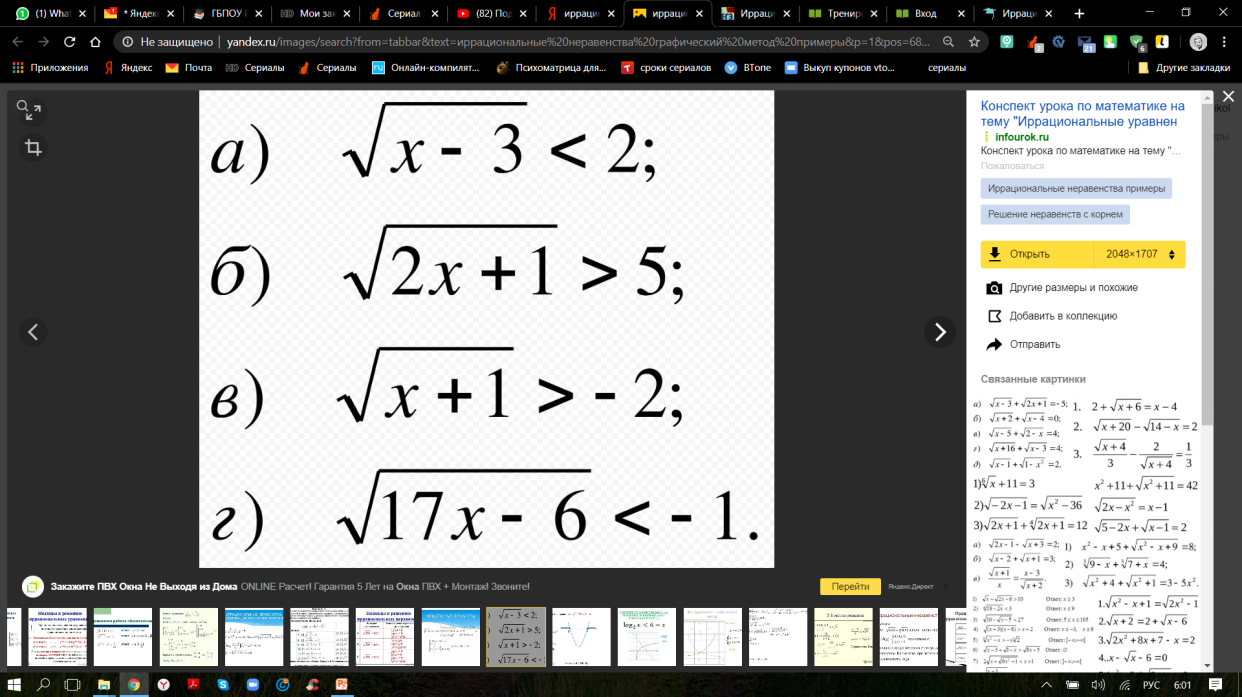 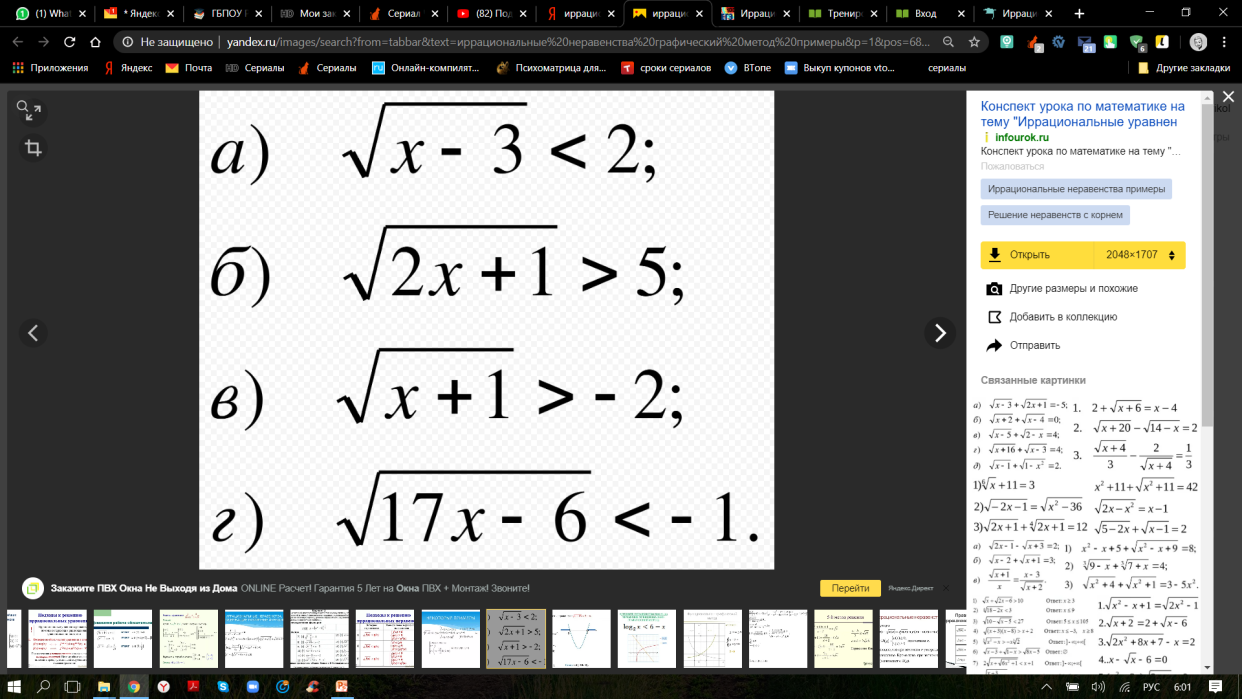